Esta caracteristica aumenta 	la dimensión multisensorial
Esto significa que : se utilizan mas sentidos para el aprendizaje 
Se crea un ambiente de feedback continuo y automatico
Aumento de la participación
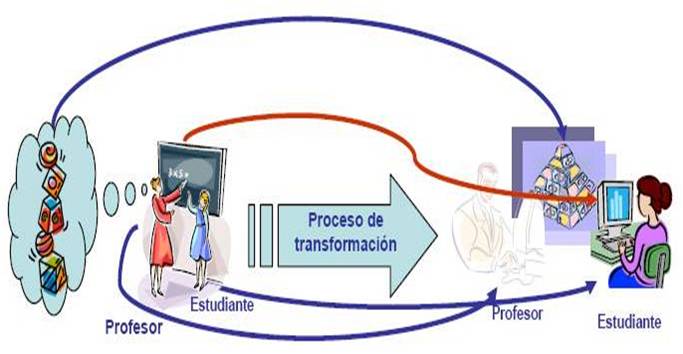 interactividad
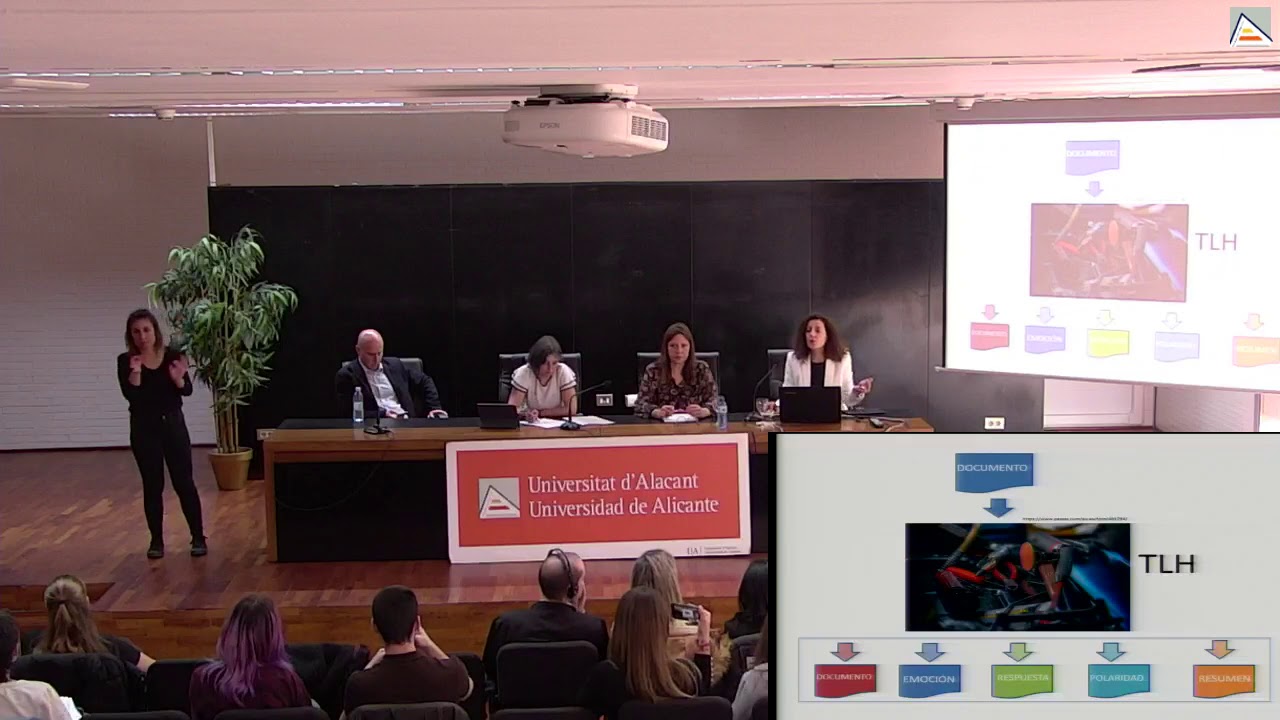 fin
Maria azucena dip